Scripture Reading: Romans 7:14-20
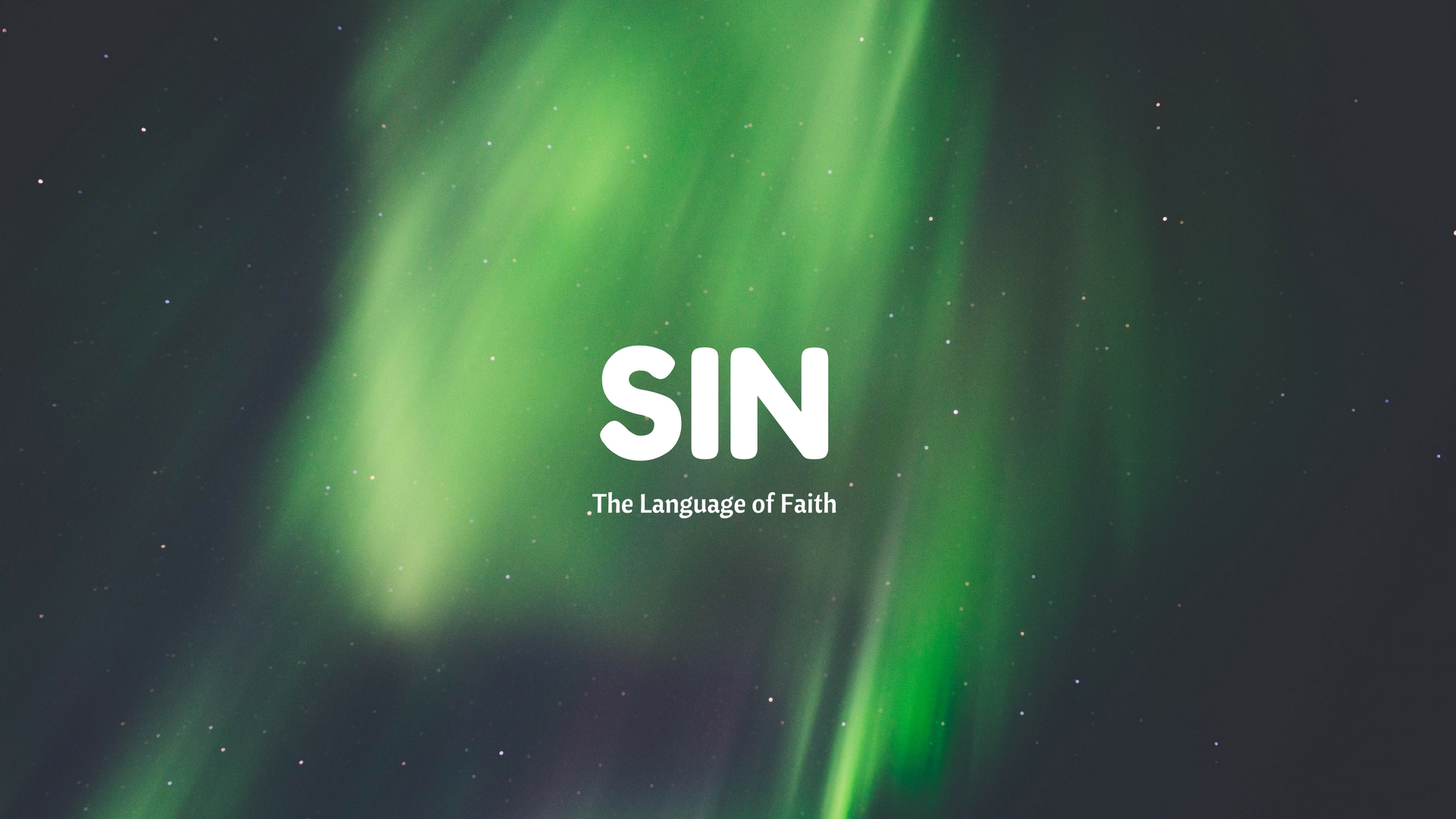 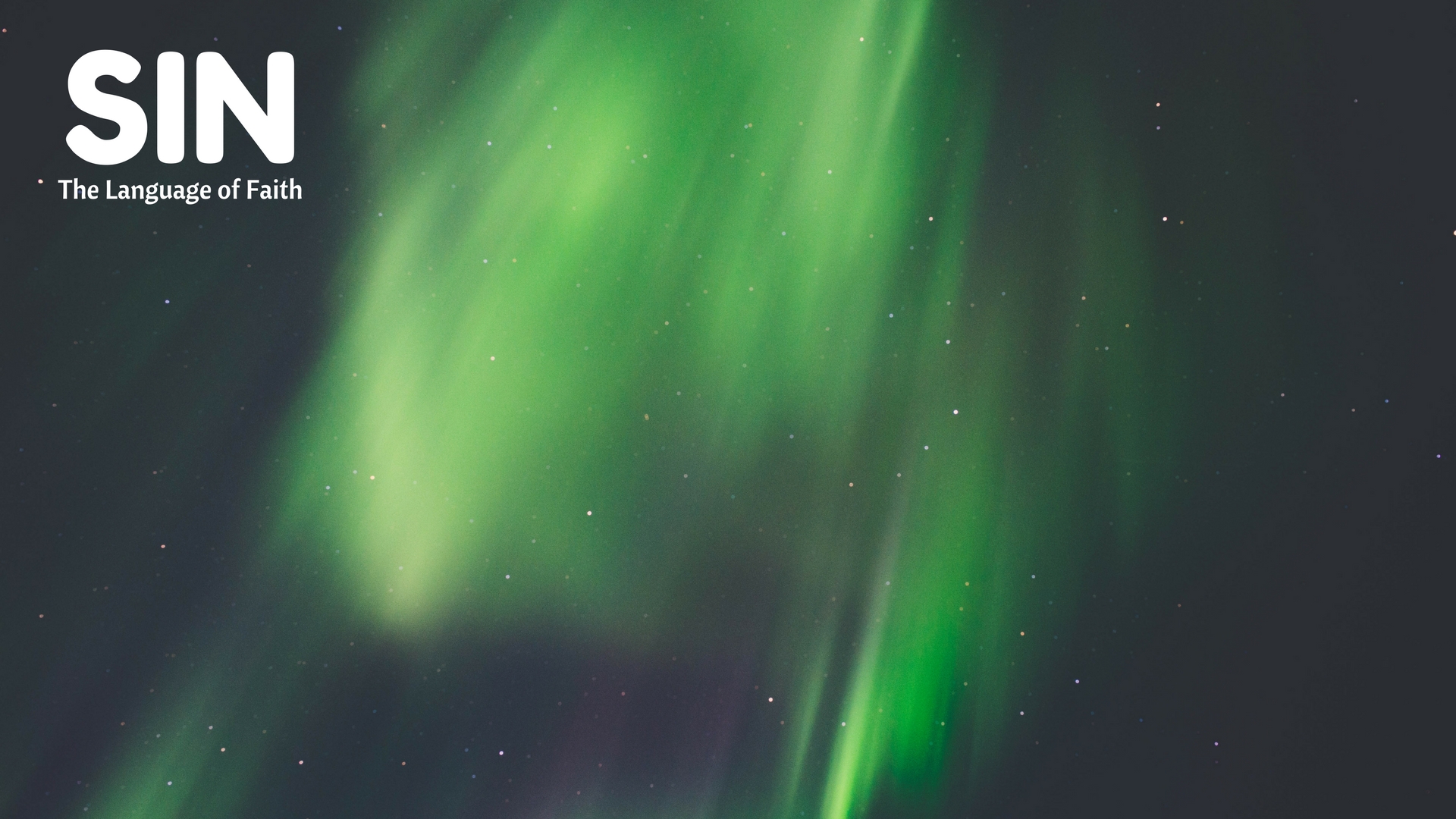 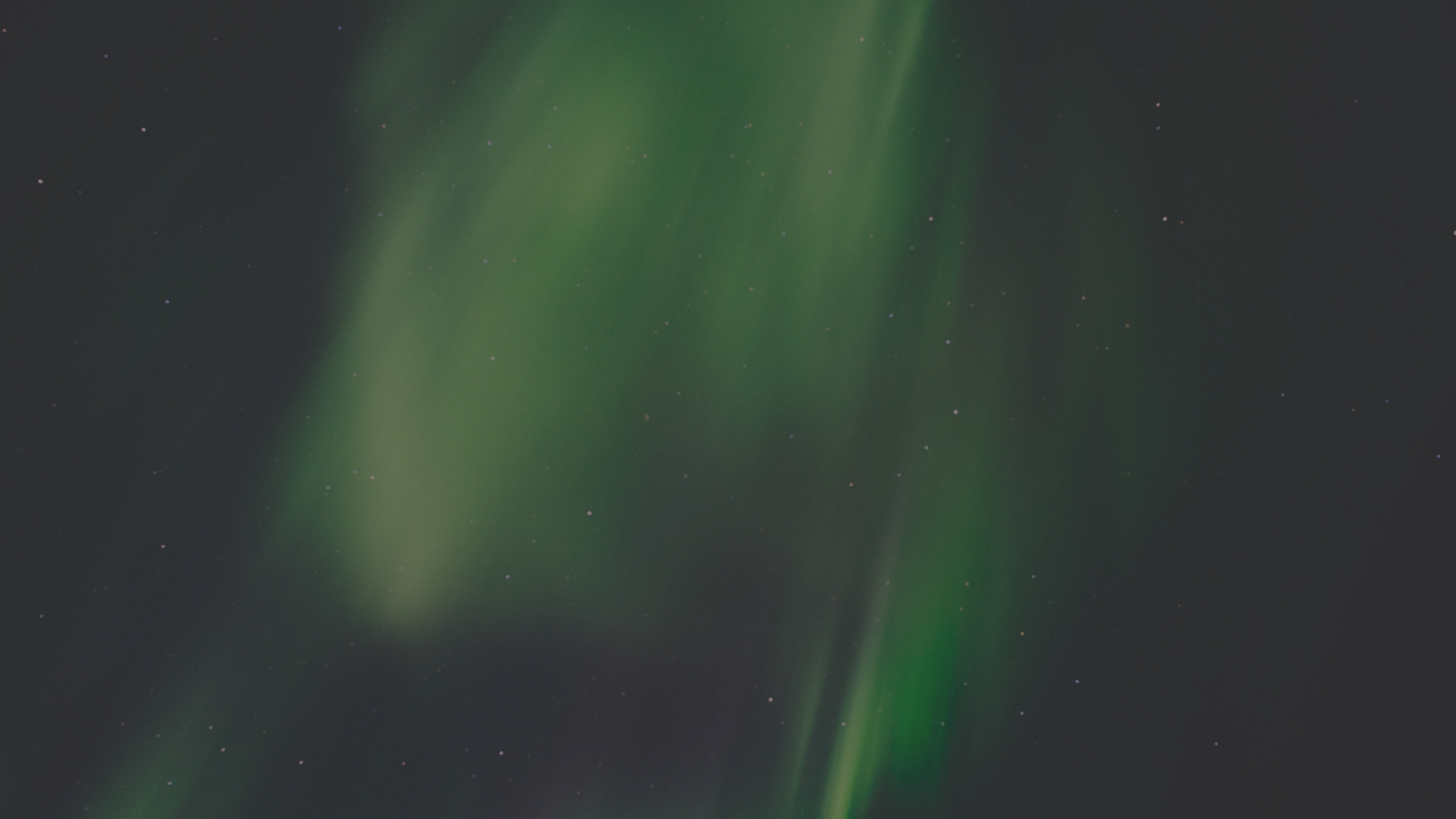 “sin” = Hebrew chatta-ah, Greek hamartia
Literal Meaning: miss the mark, come up short
(Judges 20:15-16)
From the cities on that day the sons of Benjamin were numbered, 26,000 men who draw the sword, besides the inhabitants of Gibeah who were numbered, 700 choice men. Out of all these people 700 choice men were left-handed; each one could sling a stone at a hair and not miss.
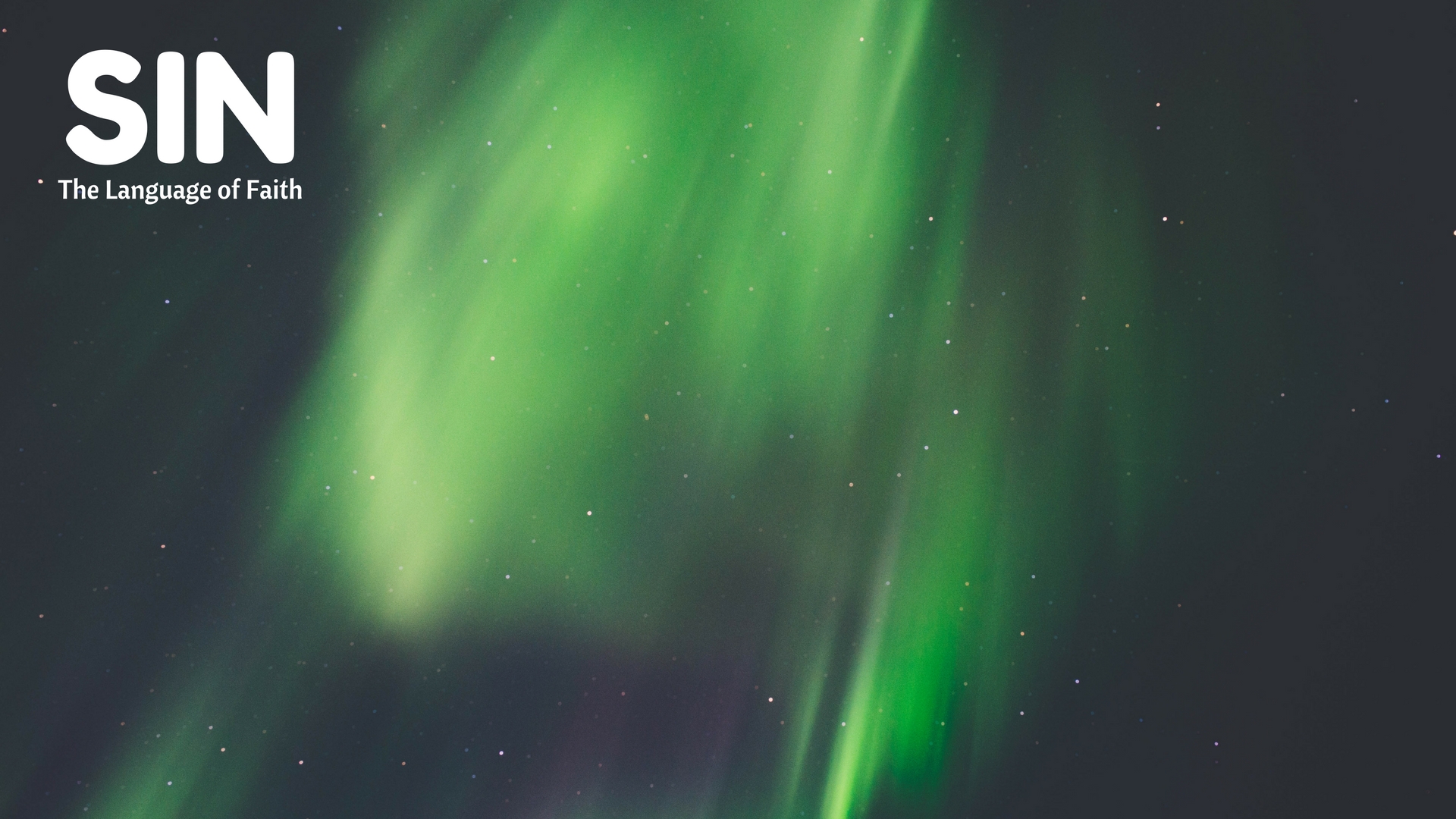 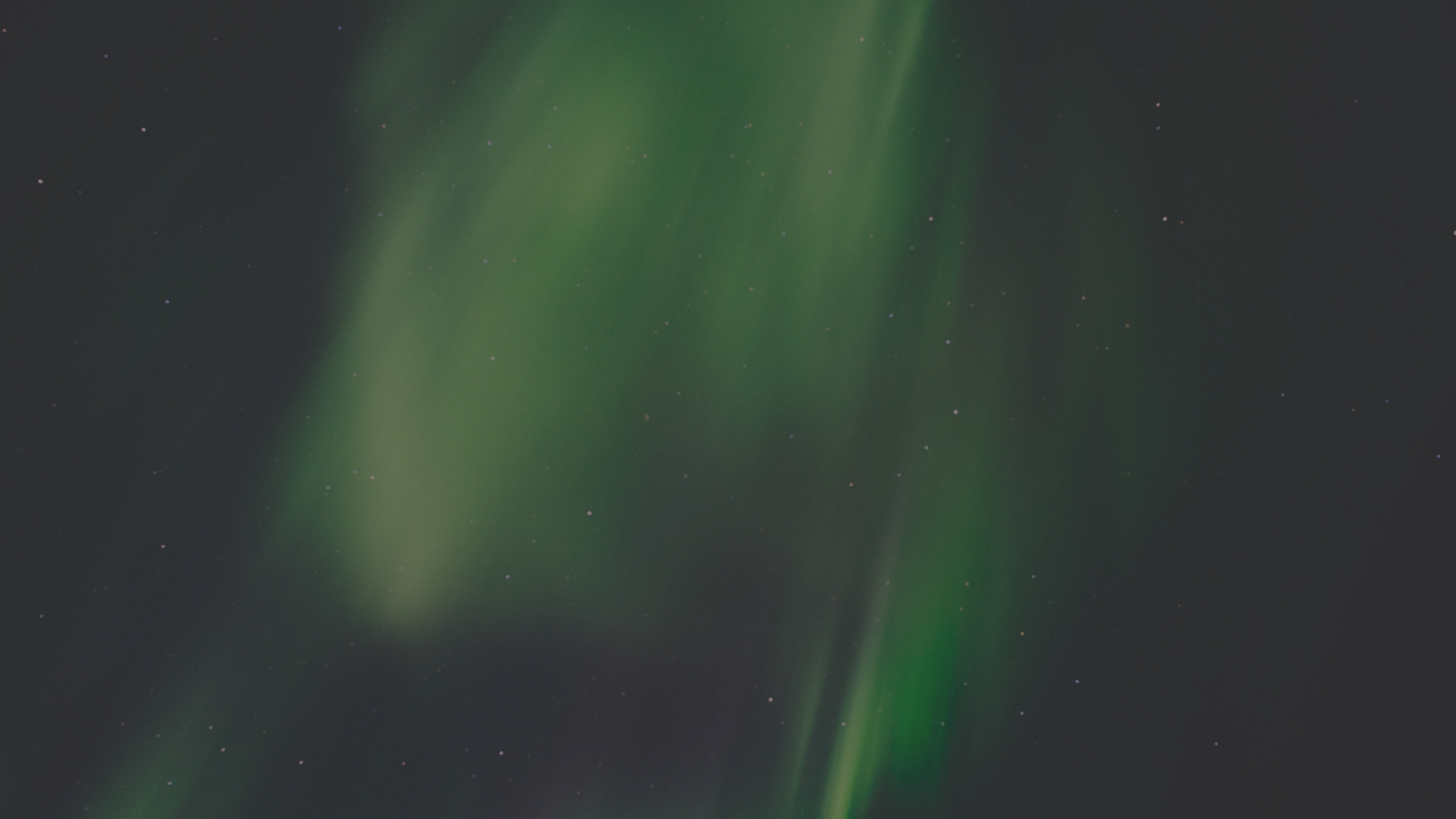 “sin” = Hebrew chatta-ah, Greek hamartia
Literal Meaning: miss the mark, come up short
Metaphoric Meaning: universal spiritual failure
(Romans 3:23)
for all have sinned and fall short of the glory of God
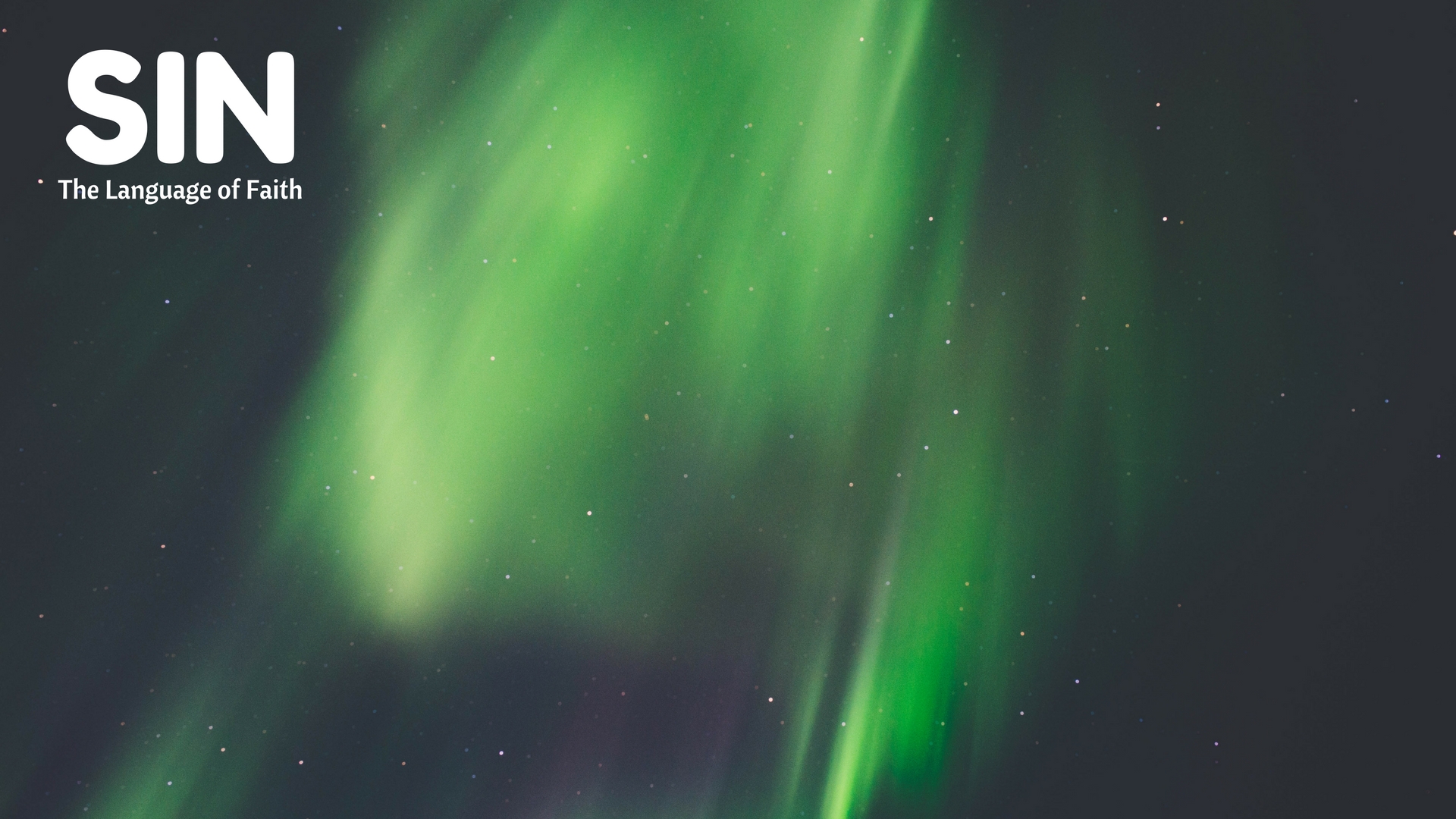 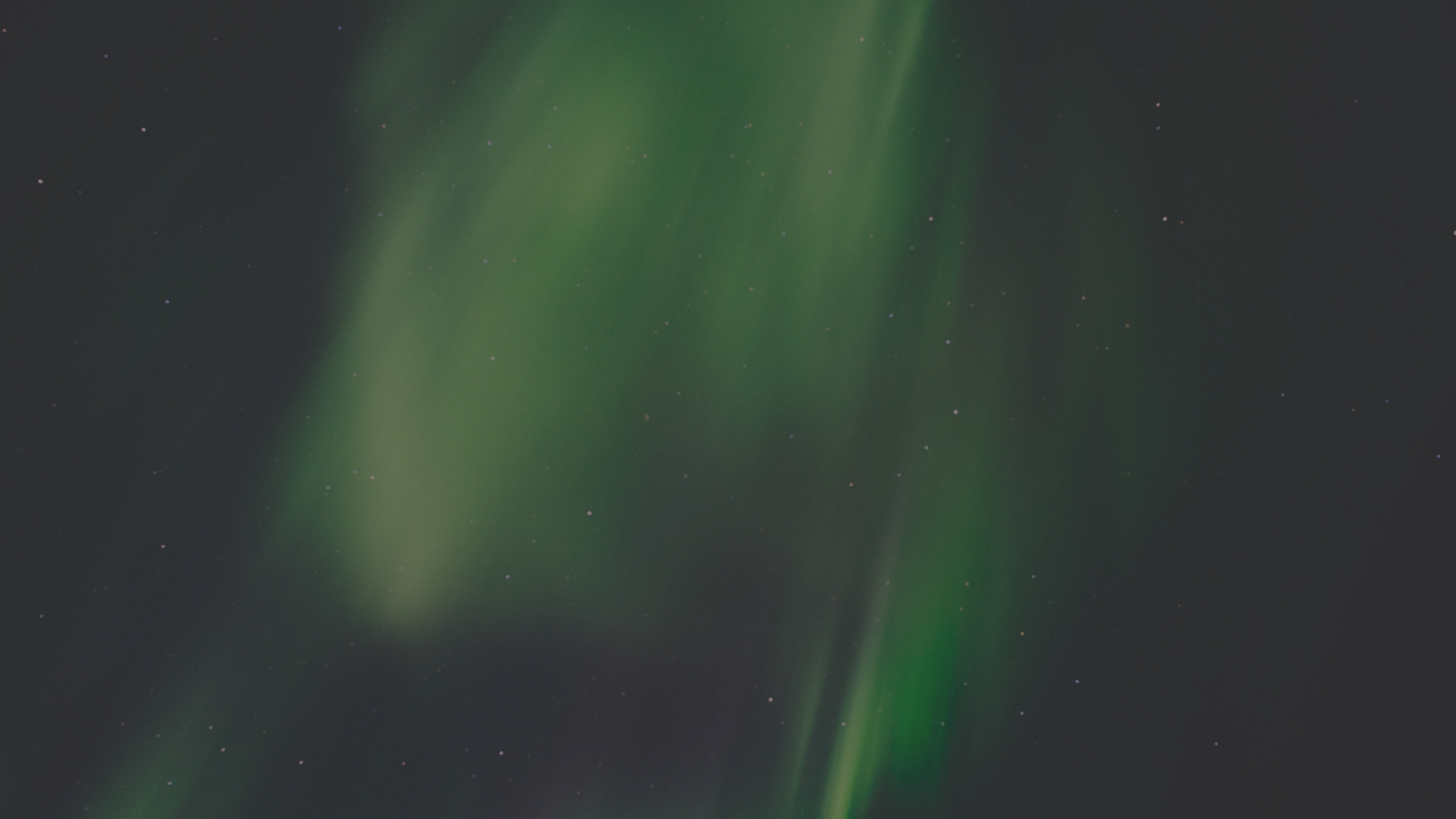 “sin” = Hebrew chatta-ah, Greek hamartia
Literal Meaning: miss the mark, come up short
Metaphoric Meaning: universal spiritual failure
Law: defines & reveals sin
(Romans 3:20)
because by the works of the Law no flesh will be justified in His sight; for through the Law comes the knowledge of sin.
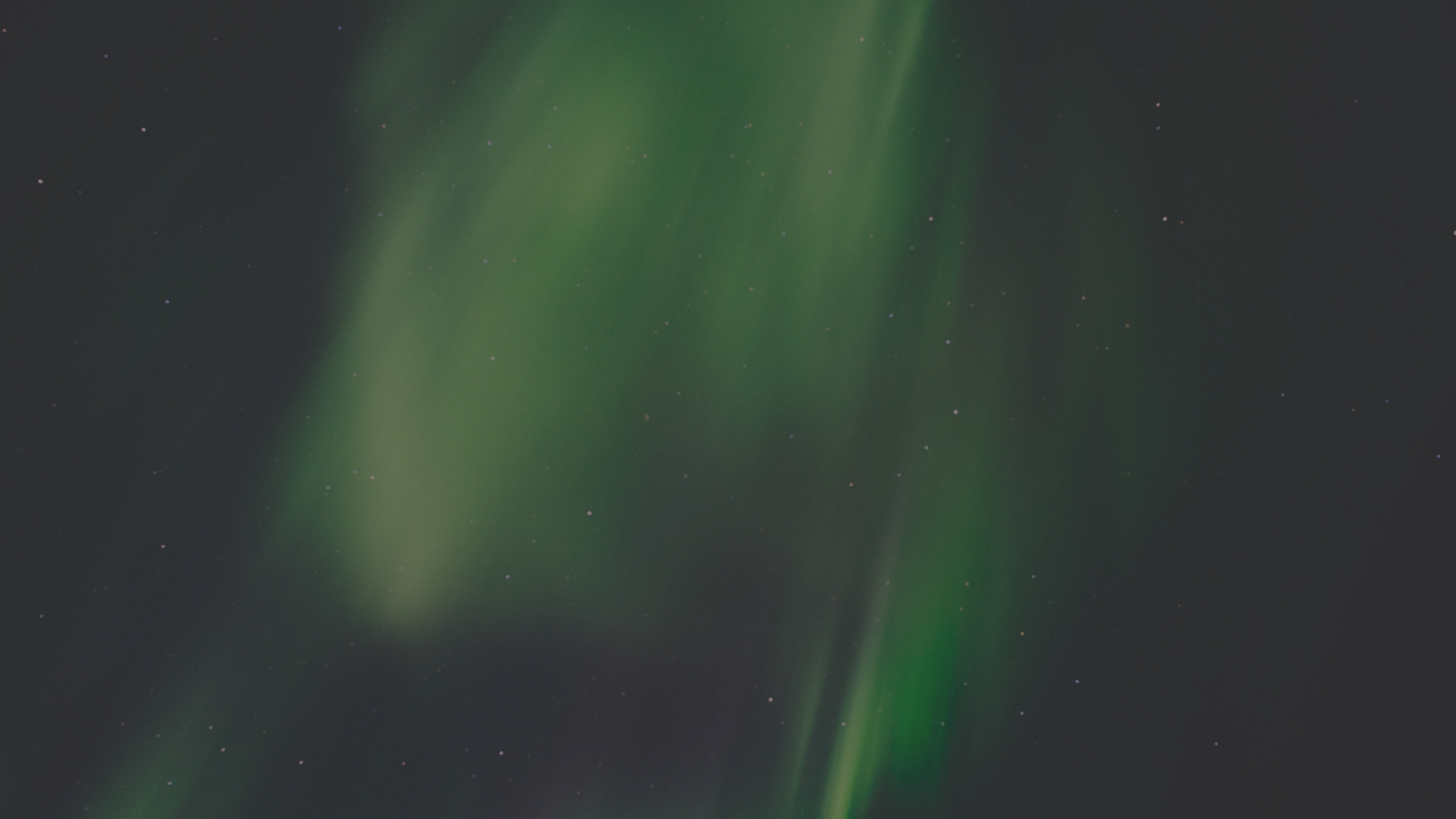 (Romans 5:13)
for until the Law sin was in the world, but sin is not imputed when there is no law.
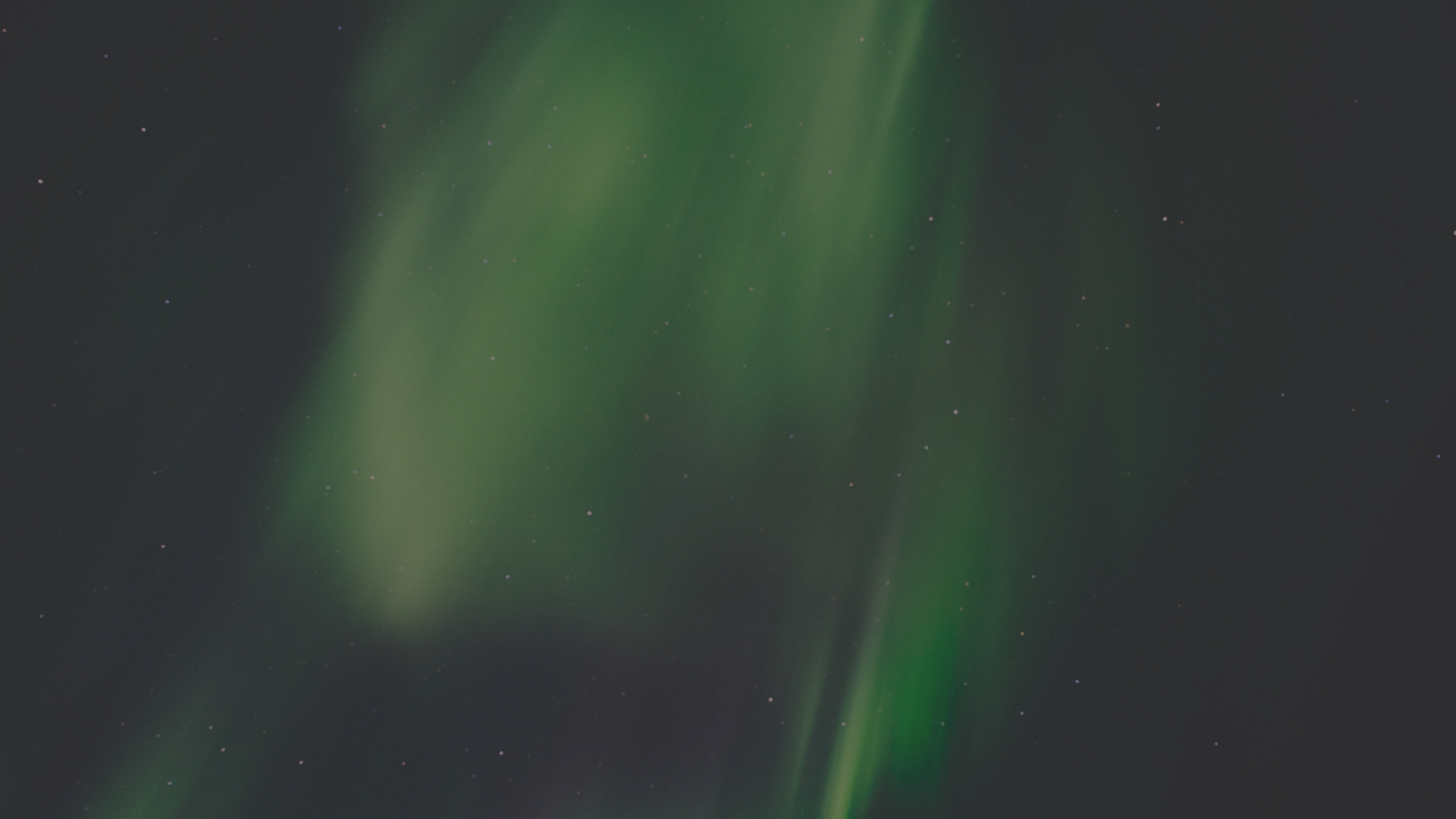 (Romans 7:7, 12)
What shall we say then? Is the Law sin? May it never be! On the contrary, I would not have come to know sin except through the Law; for I would not have known about coveting if the Law had not said, “You shall not covet.” 

…So then, the Law is holy, and the commandment is holy and righteous and good.
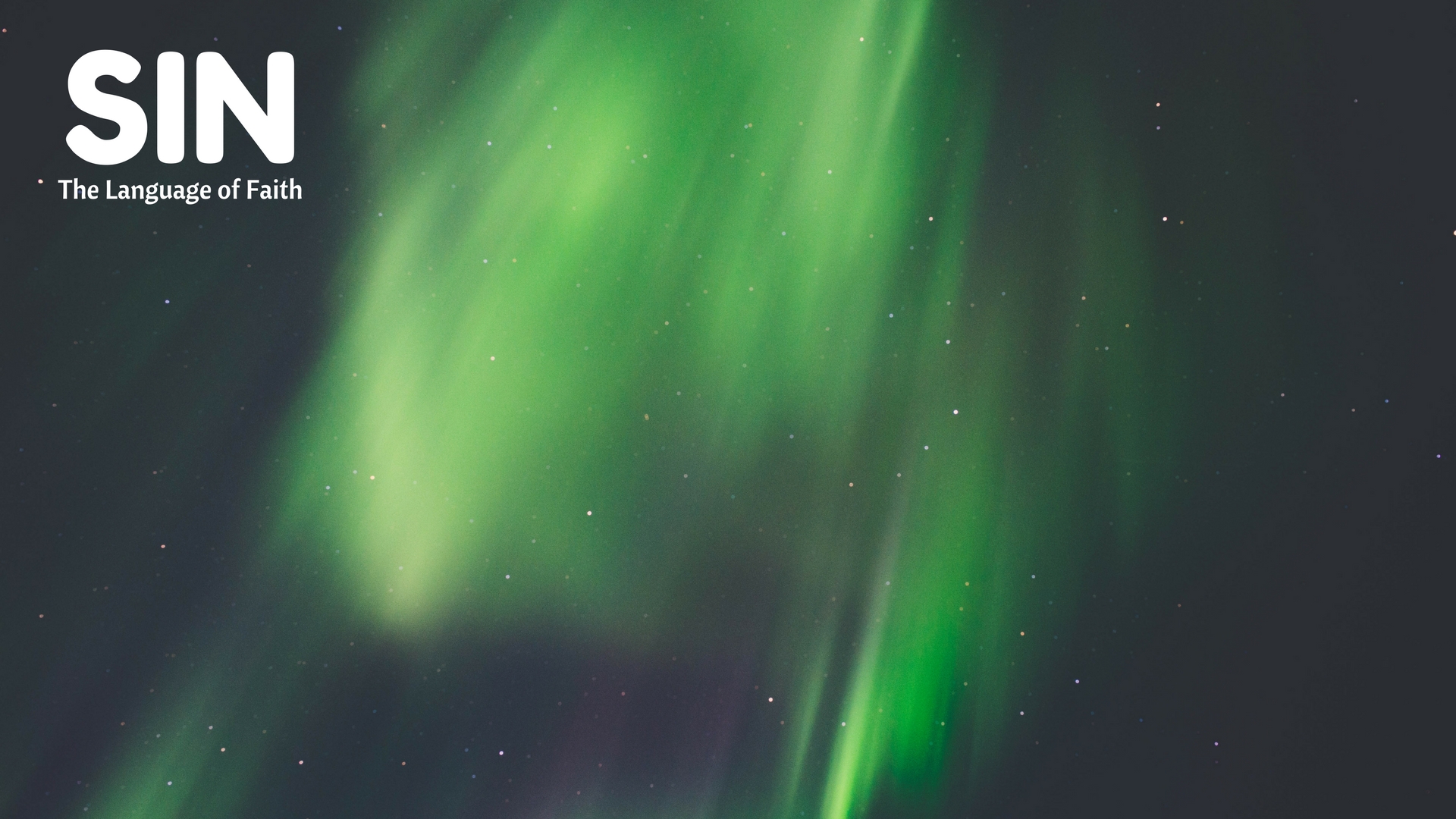 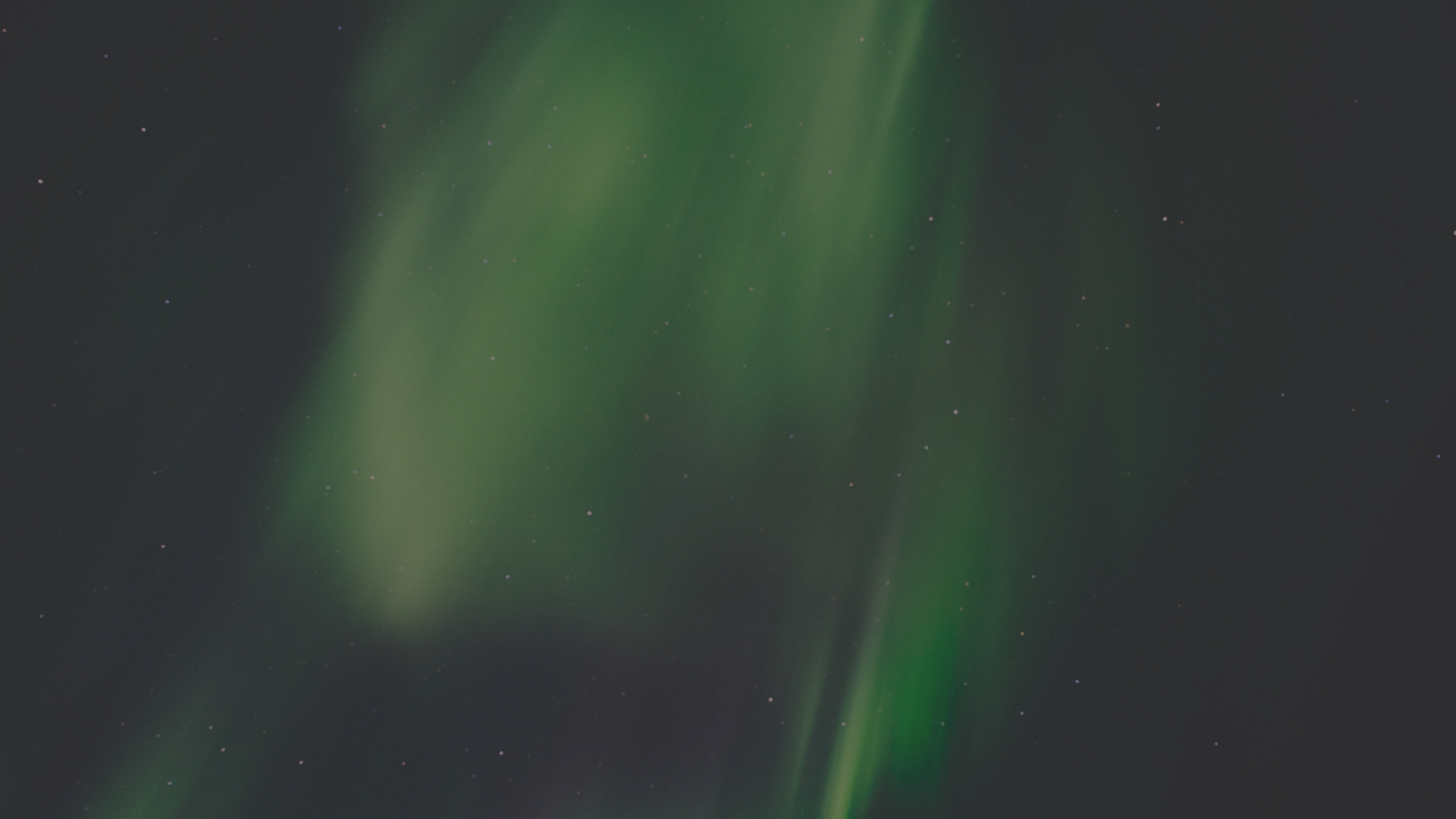 “sin” = Hebrew chatta-ah, Greek hamartia
Literal Meaning: miss the mark, come up short
Metaphoric Meaning: universal spiritual failure
Law: defines & reveals sin
Law: creates & provokes sin
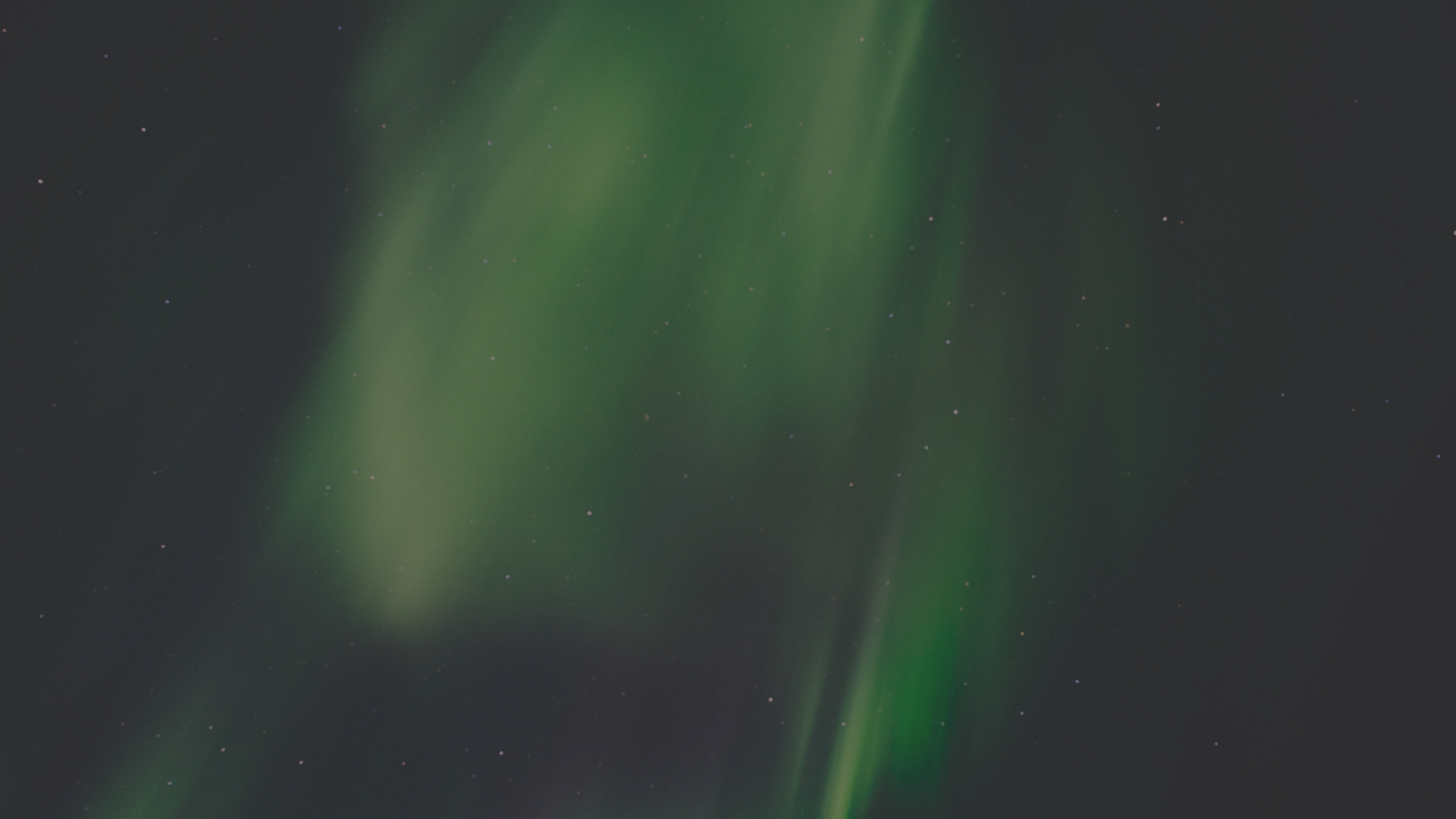 (Romans 7:8-11)
But sin, taking opportunity through the commandment, produced in me coveting of every kind; for apart from the Law sin is dead. I was once alive apart from the Law; but when the commandment came, sin became alive and I died; and this commandment, which was to result in life, proved to result in death for me; for sin, taking an opportunity through the commandment, deceived me and through it killed me.
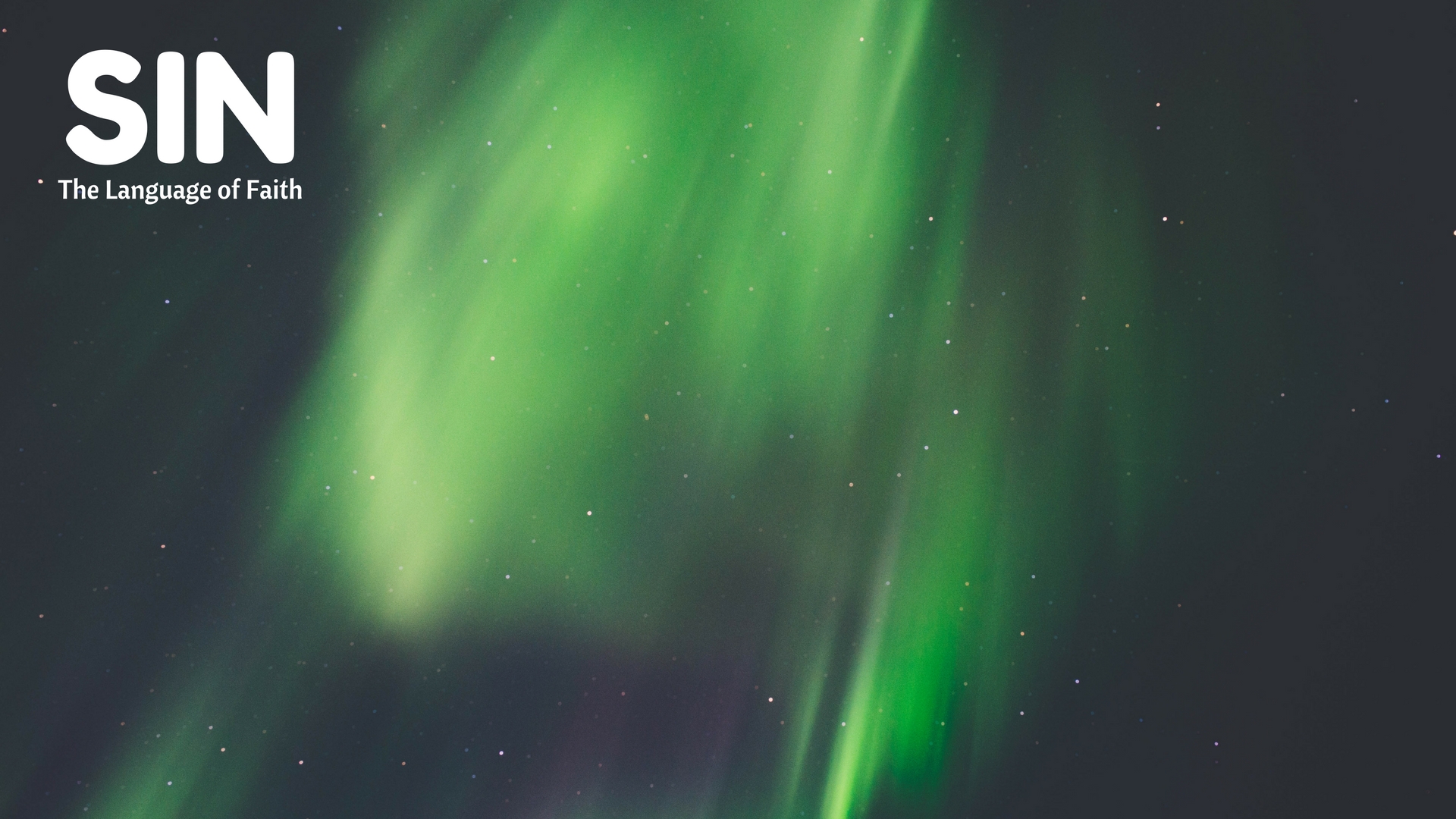 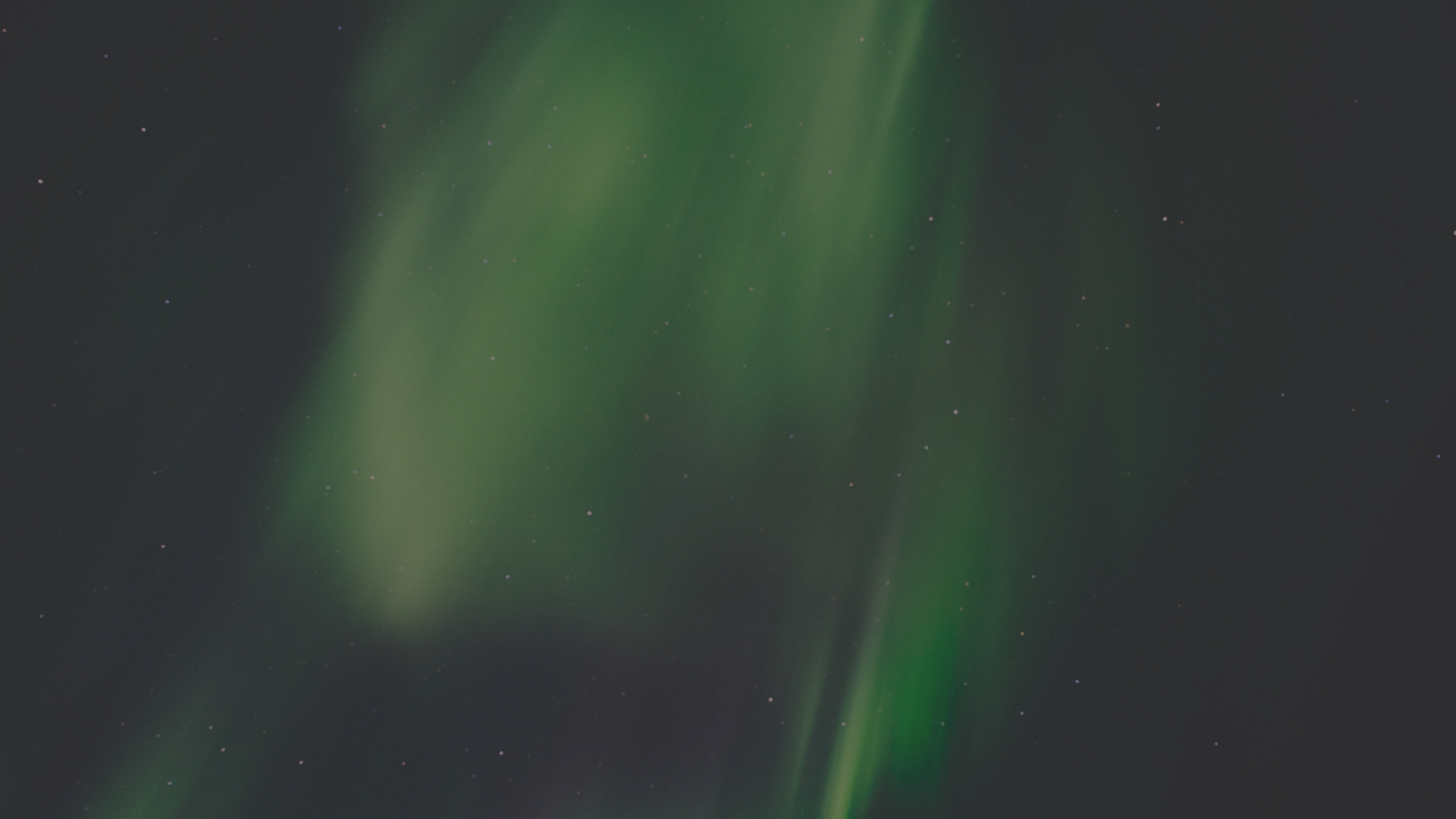 “sin” = Hebrew chatta-ah, Greek hamartia
Literal Meaning: miss the mark, come up short
Metaphoric Meaning: universal spiritual failure
Law: defines & reveals sin
Law: creates & provokes sin
Slavery: dominant power of sin
(Romans 3:9)
What then? Are we better than they? Not at all; for we have already charged that both Jews and Greeks are all under sin
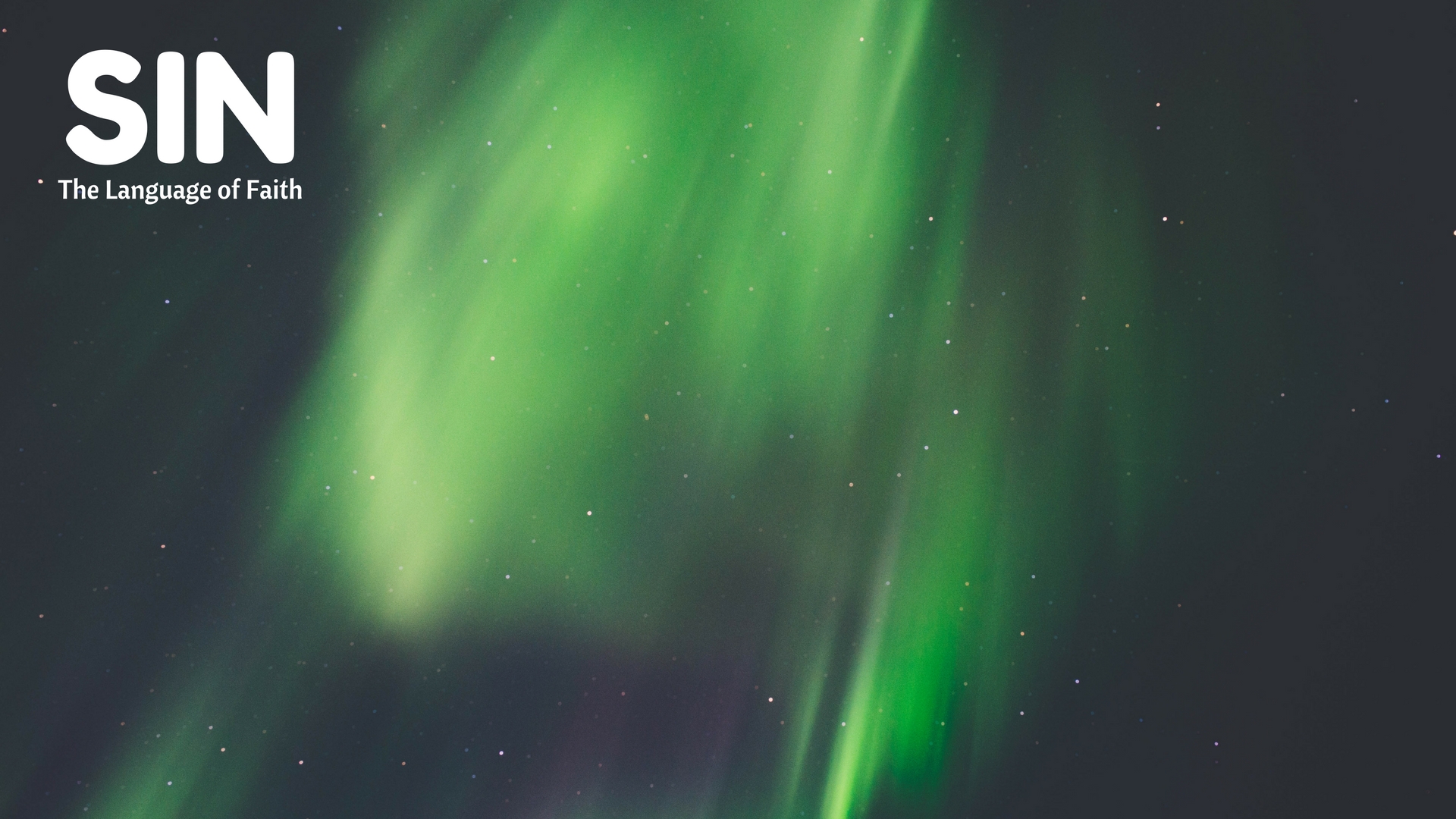 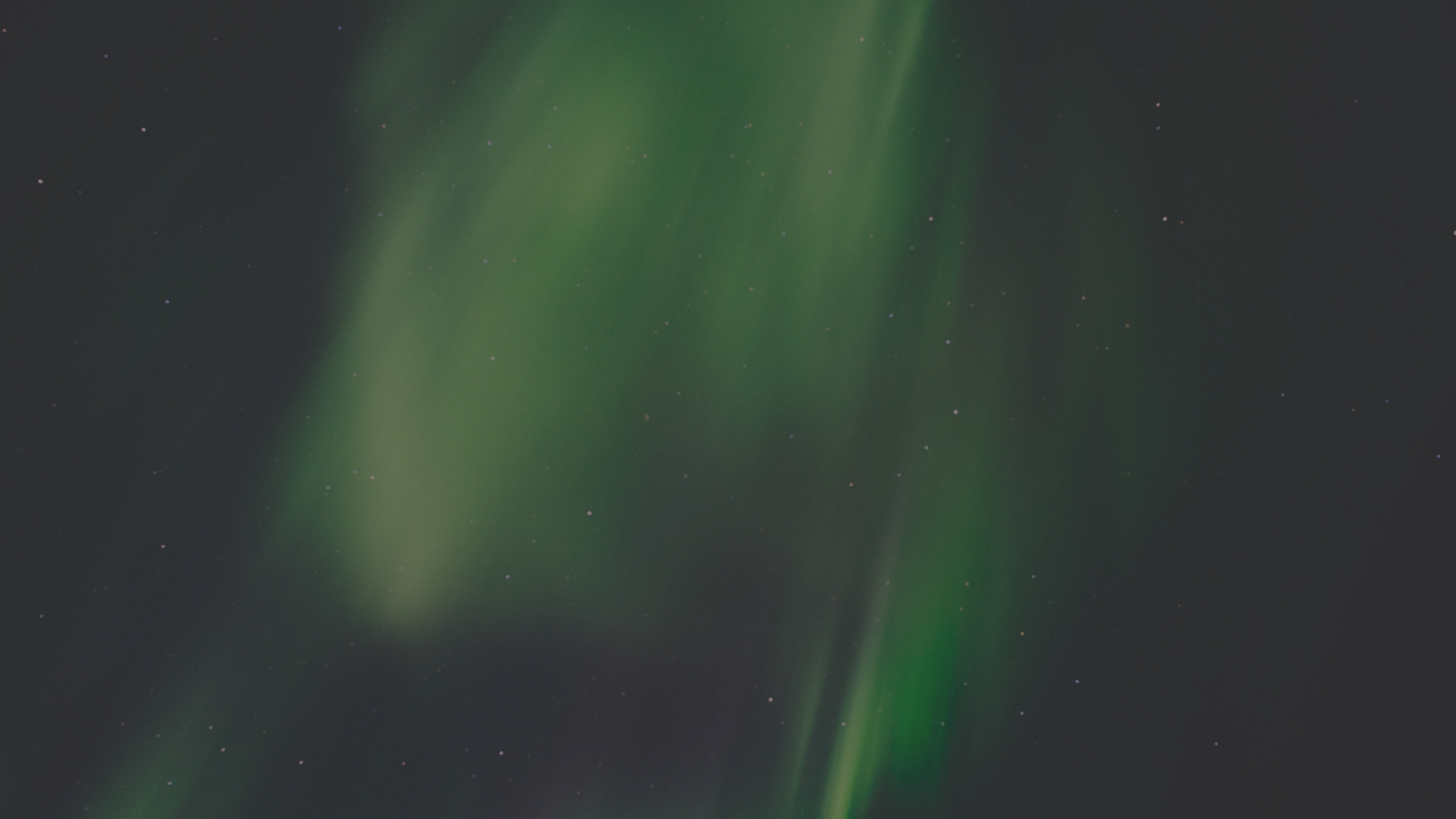 “sin” = Hebrew chatta-ah, Greek hamartia
Literal Meaning: miss the mark, come up short
Metaphoric Meaning: universal spiritual failure
Law: defines & reveals sin
Law: creates & provokes sin
Slavery: dominant power of sin
Progression: hardening effect of sin
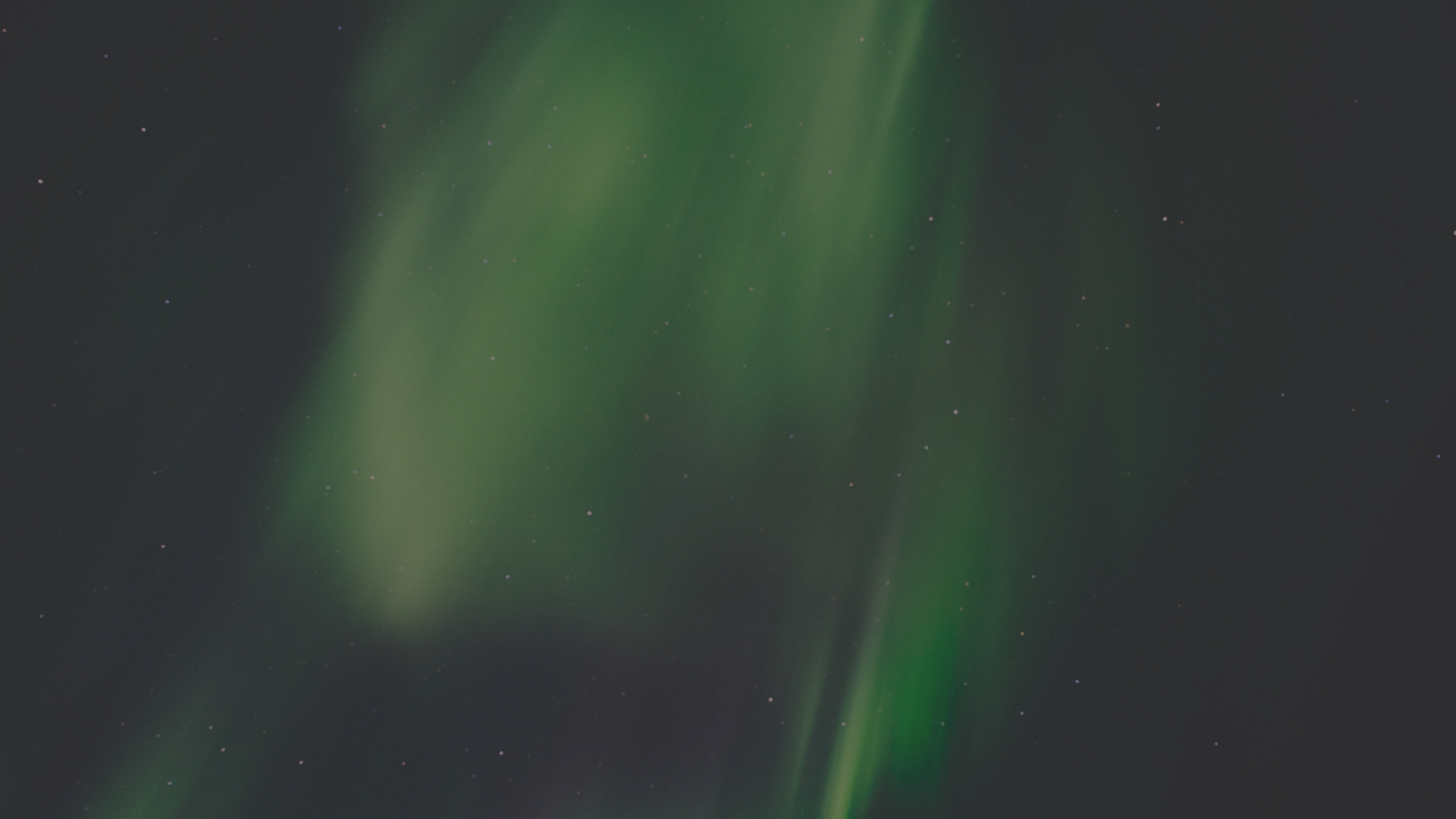 (Hebrews 3:12)
Take care, brethren, that there not be in any one of you an evil, unbelieving heart that falls away from the living God. But encourage one another day after day, as long as it is still called “Today,” so that none of you will be hardened by the deceitfulness of sin.
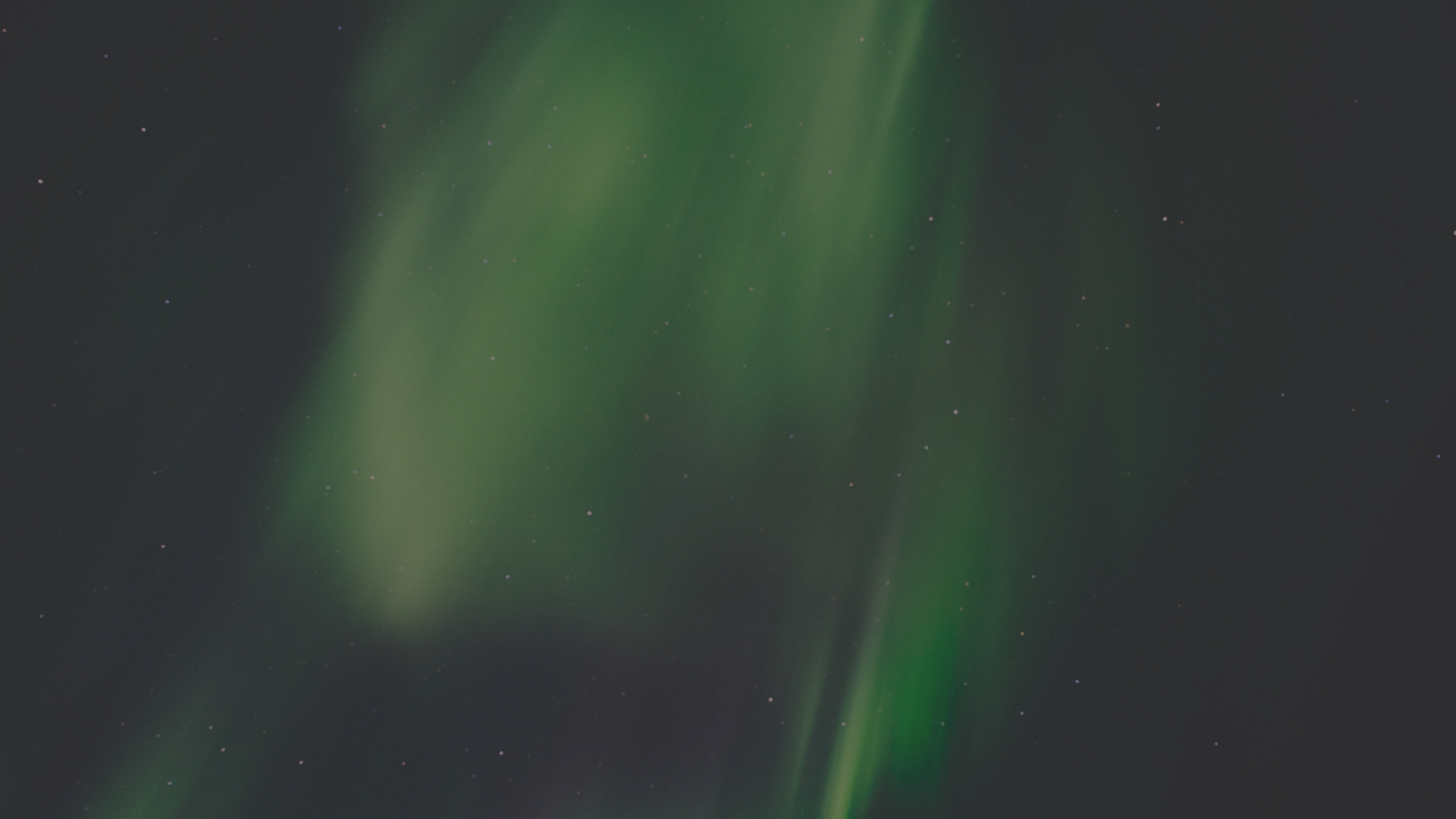 (James 1:15)
hen when lust has conceived, it gives birth to sin; and when sin is accomplished, it brings forth death.
(Romans 5:12)
Therefore, just as through one man sin entered into the world, and death through sin, and so death spread to all men, because all sinned
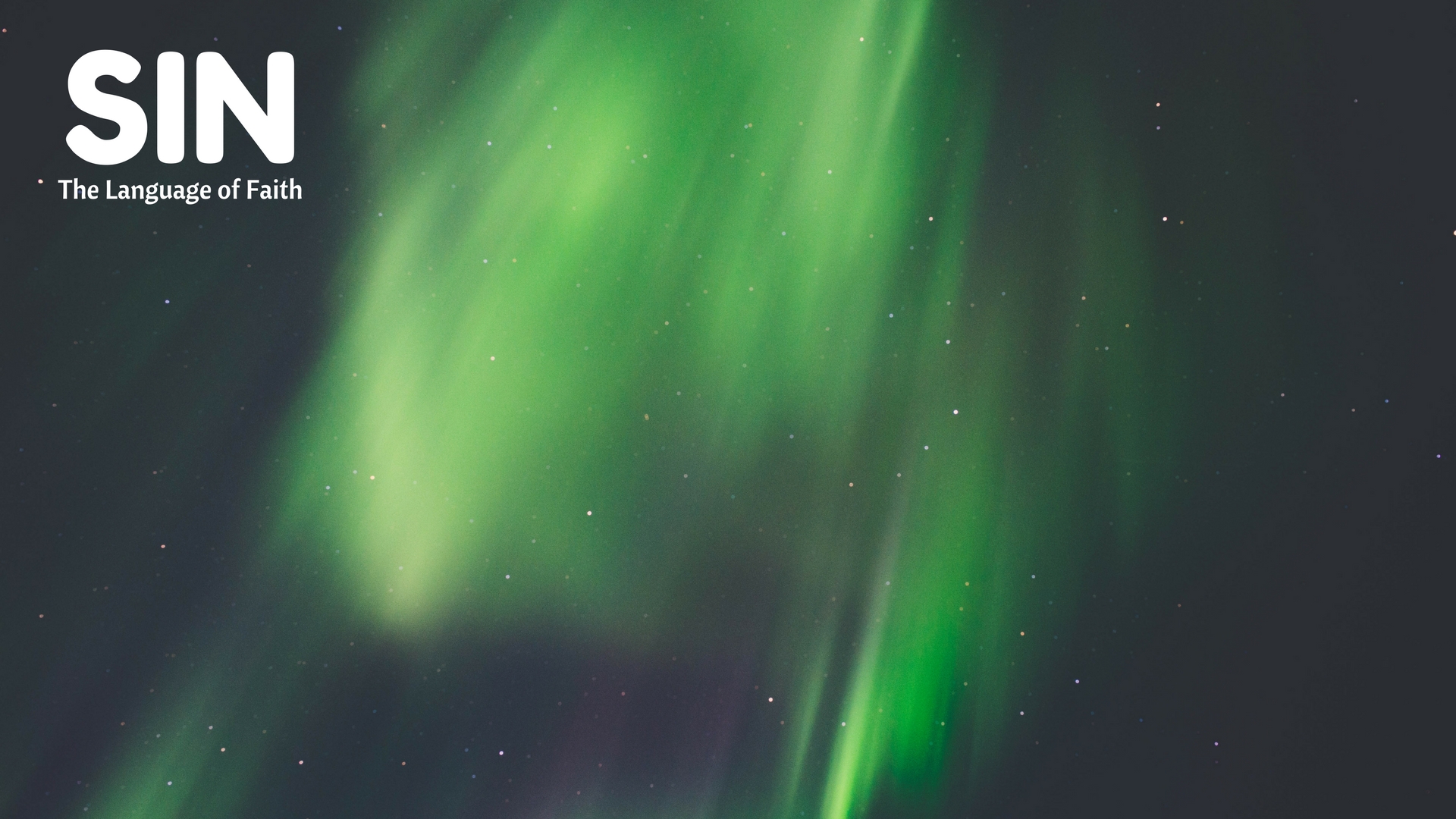 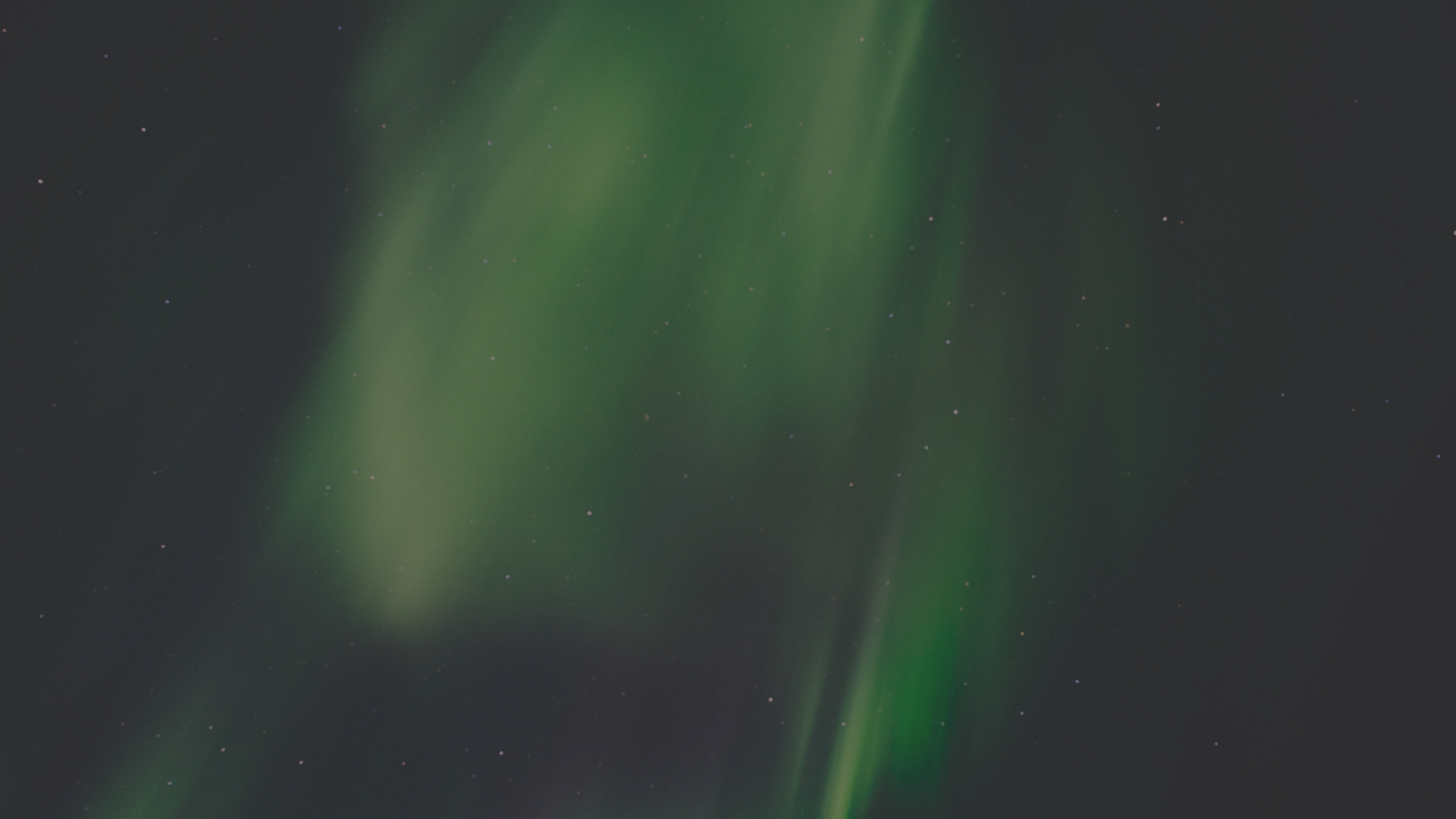 “sin” = Hebrew chatta-ah, Greek hamartia
Literal Meaning: miss the mark, come up short
Metaphoric Meaning: universal spiritual failure
Law: defines & reveals sin
Law: creates & provokes sin
Slavery: dominant power of sin
Progression: hardening effect of sin
Answer: Jesus fulfills the law
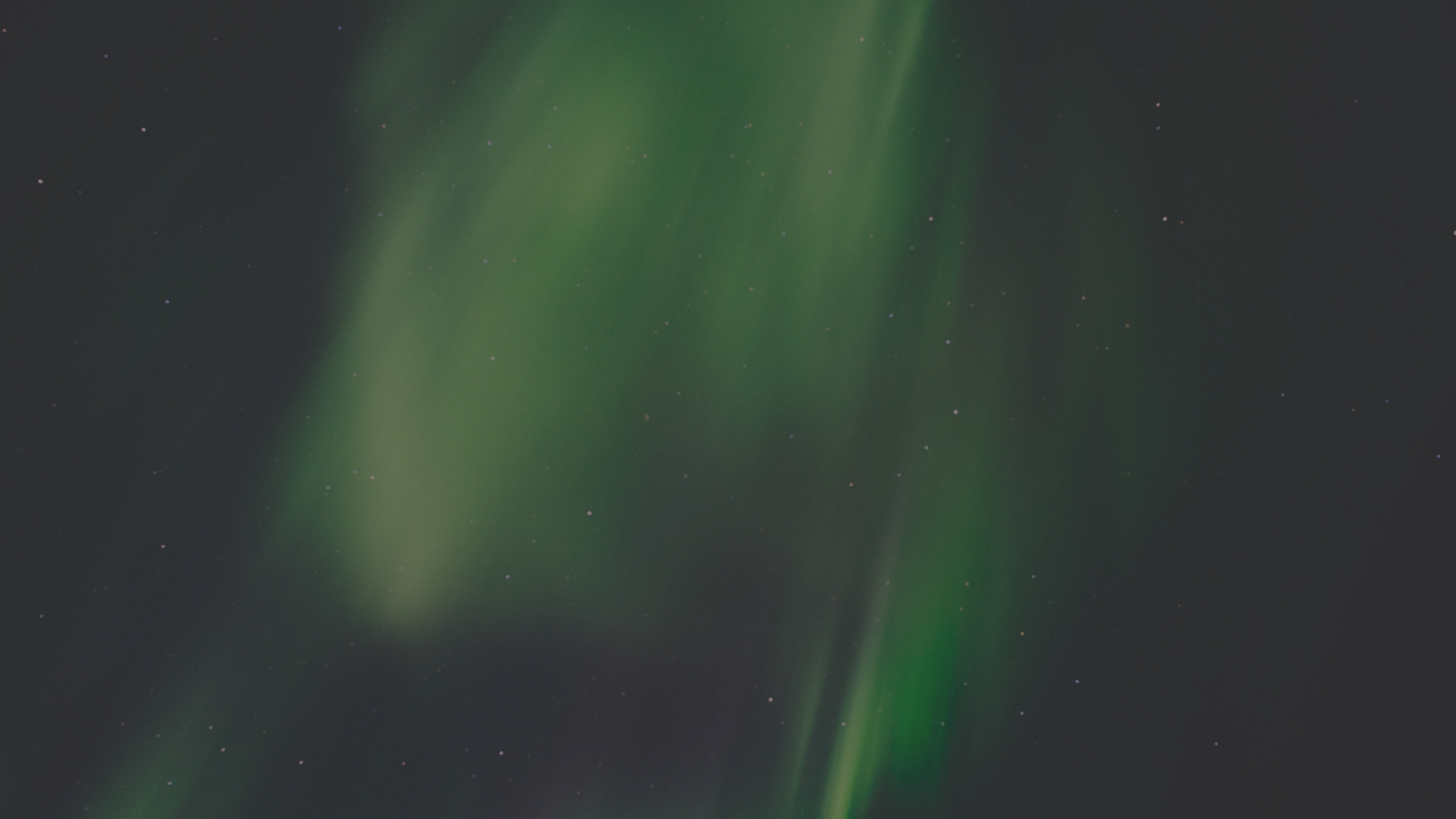 (Romans 7:24-8:4)
Wretched man that I am! Who will set me free from the body of this death? Thanks be to God through Jesus Christ our Lord! So then, on the one hand I myself with my mind am serving the law of God, but on the other, with my flesh the law of sin.
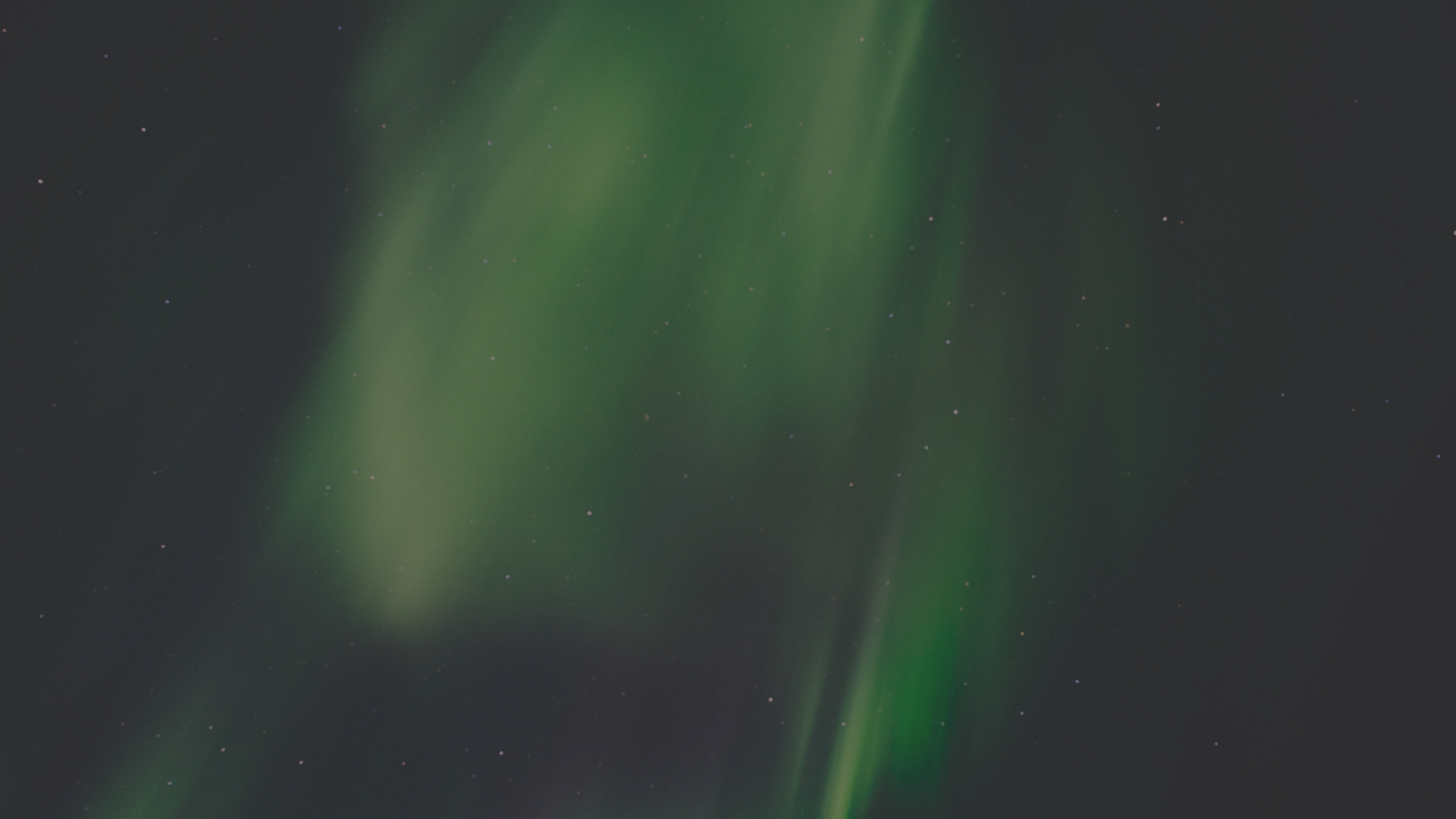 (Romans 7:24-8:4)
Therefore there is now no condemnation for those who are in Christ Jesus. For the law of the Spirit of life in Christ Jesus has set you free from the law of sin and of death. 

For what the Law could not do, weak as it was through the flesh, God did: sending His own Son in the likeness of sinful flesh and as an offering for sin, He condemned sin in the flesh, so that the requirement of the Law might be fulfilled in us, who do not walk according to the flesh but according to the Spirit.
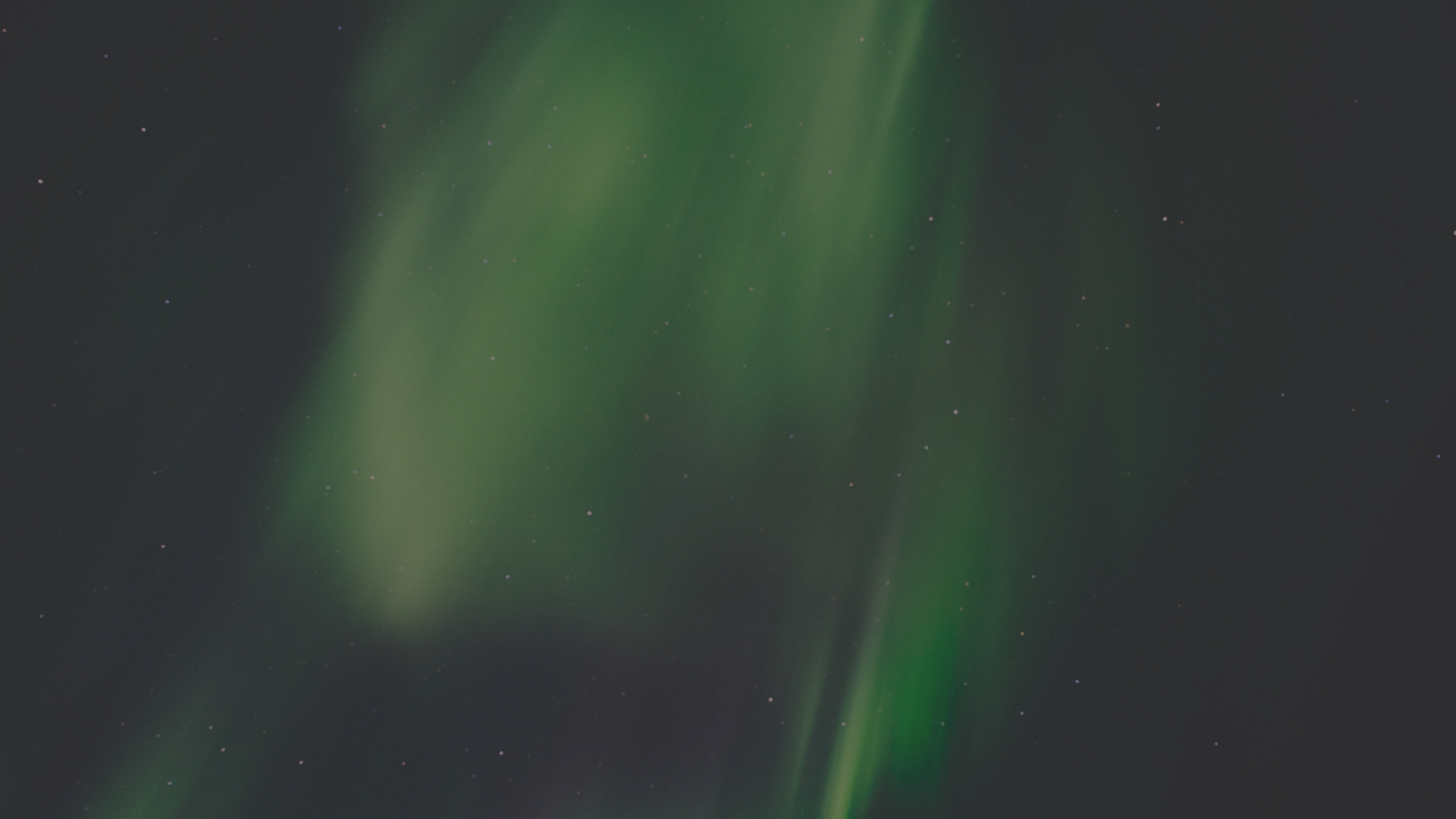 Jesus…
Saves us from sin (Mt. 1:21) 
Wipes away our sin (Acts 3:19)
Washes away our sin (Acts 22:16)
Covers up our sin (Rom. 4:7)
Does not count our sin (Rom. 4:8)
Frees us from sin (Rom. 6:18)
Cancels our record sin (Heb. 9:26)
Forgives our sin (Acts 2:38)